ŽIVOT BILJKE
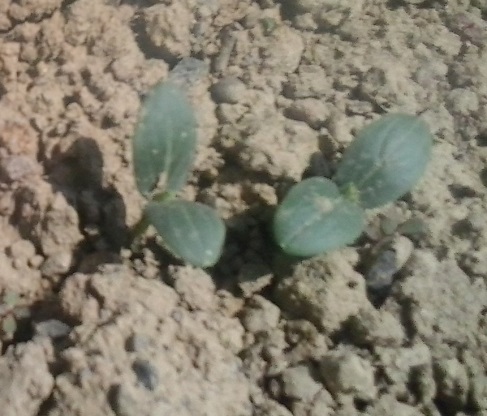 BILJKE SU ŽIVA BIĆA.
-RASTU

                        - HRANE SE

                                  - DIŠU

                                      - STARE

                                          - VENU
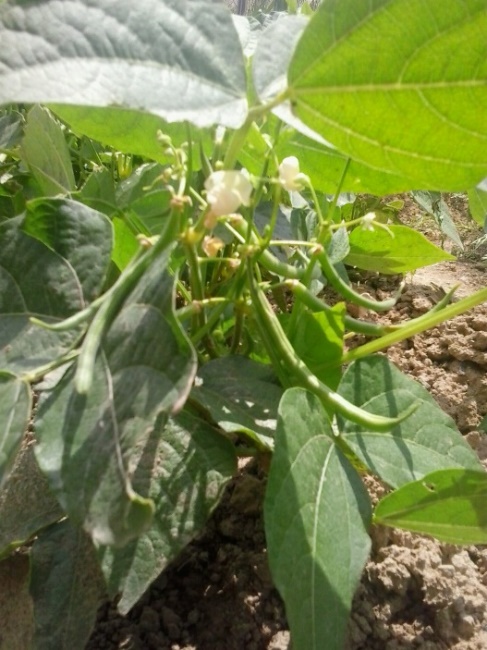 BILJKE NAM SLUŽE:
DA BI ULJEPŠAVALE NAŠ PROSTOR
ZA UZGOJ, PREHRANU
ONE BILJKE KOJE RASU U LIVADI ZOVEMO LIVADNE BILJKE.
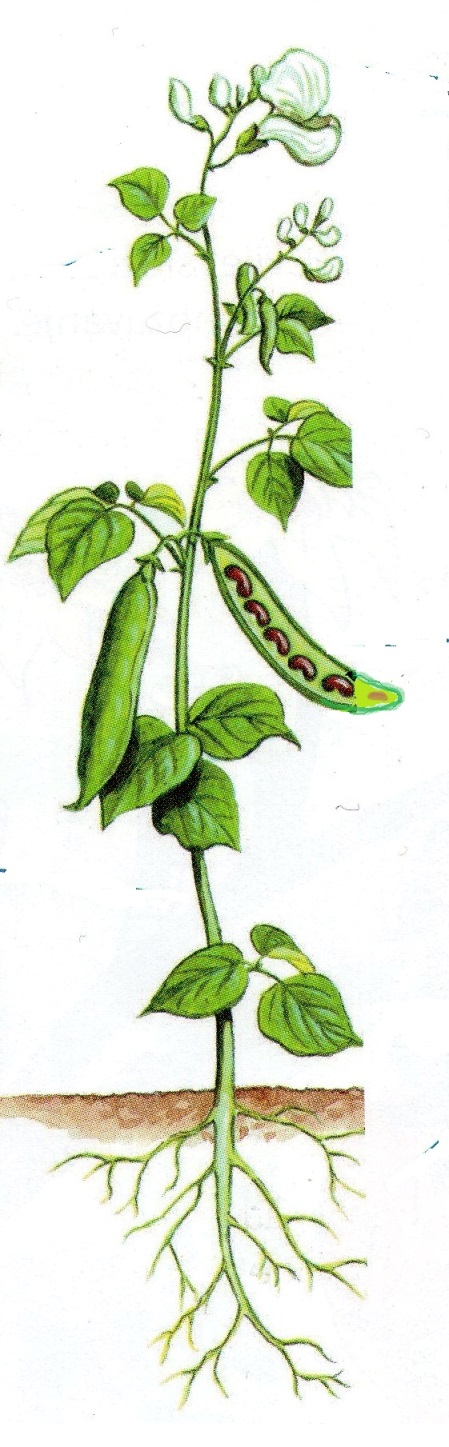 DIJELOVI  BILJKE CVJETNJAČE
CVIJET
Služi za razmnožavanje. Iz njega se razvija plod.
LIST
Proizvodi hranu za sva živa bića. Kroz list biljka diše.
PLOD
Razvija se iz cvijeta. U sebi sadrži sjemenke iz kojih će kasnije narasti nova biljka.
STABLJIKA
Drži biljku uspravnom. Kroz nju prolaze voda i hranjive tvari.
KORIJEN
Učvršćuje biljku u tlu. Upija vodu i hranjive tvari iz tla.
BILJKE CVATU U SVIM BOJAMA I MIRIŠU  NAJRAZLIČITIJIM MIRISIMA.
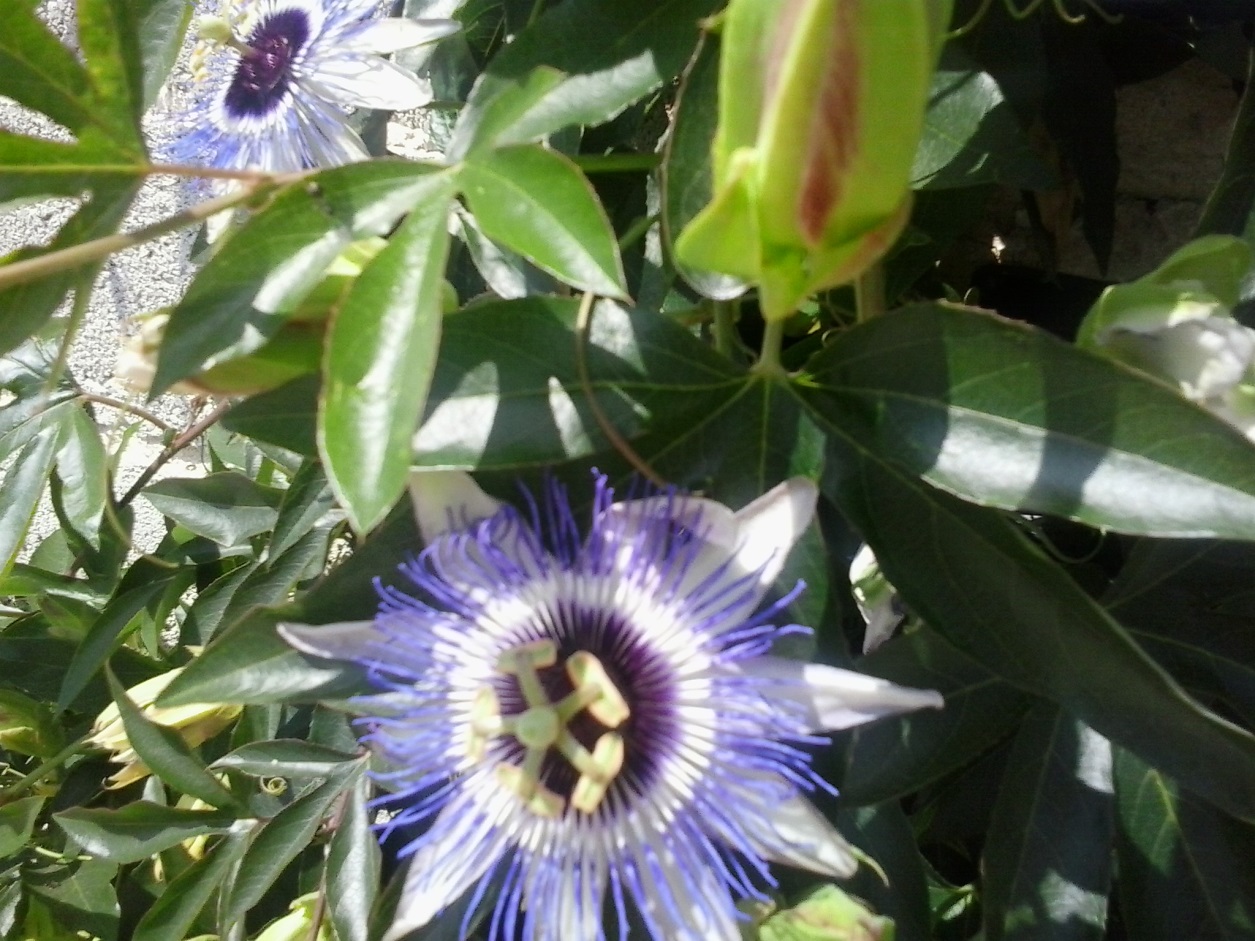 „”
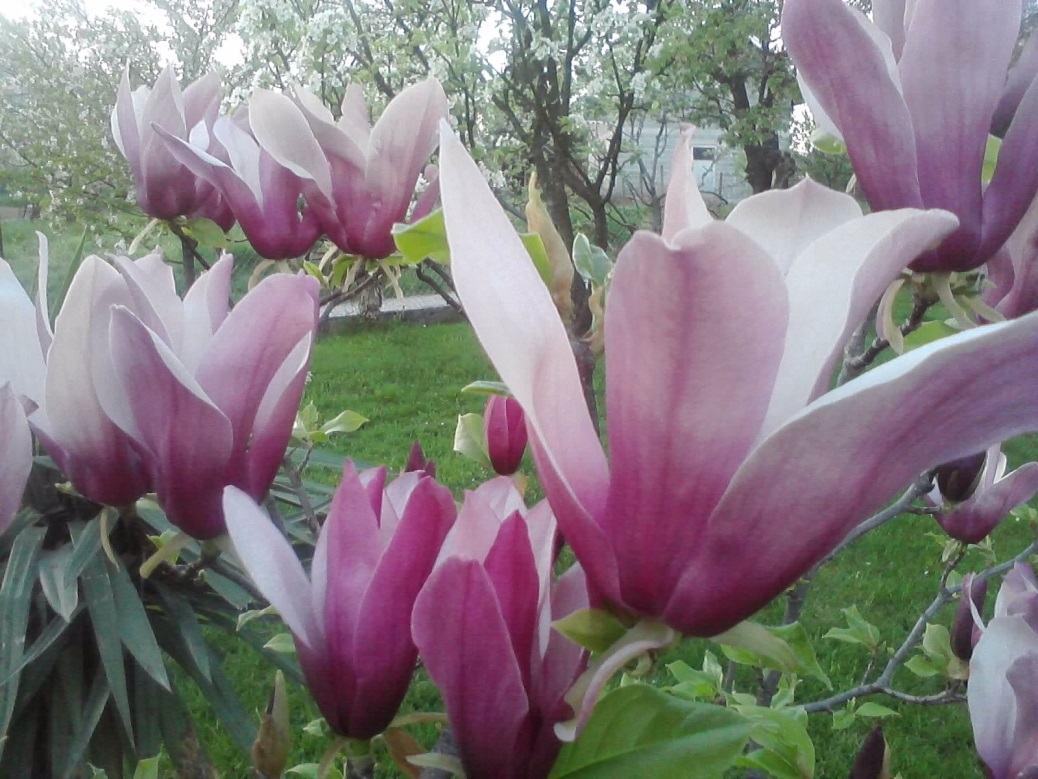 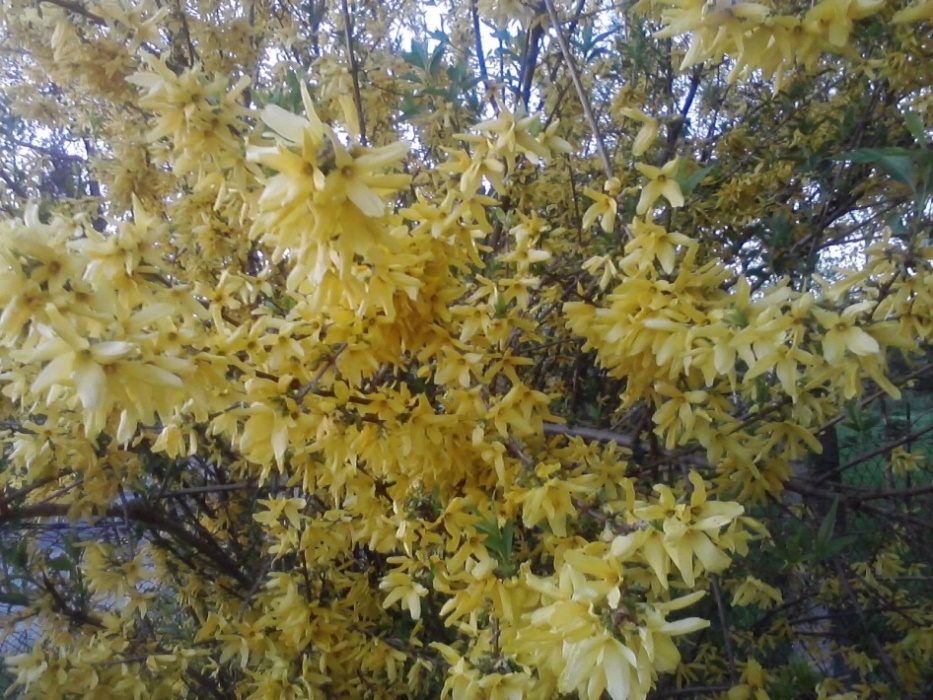 BILJKE NE SMIJEMO:
GAZITI
NAMJERNO UNIŠTAVATI
ČUPATI
Izradila:Jelena Kvakan